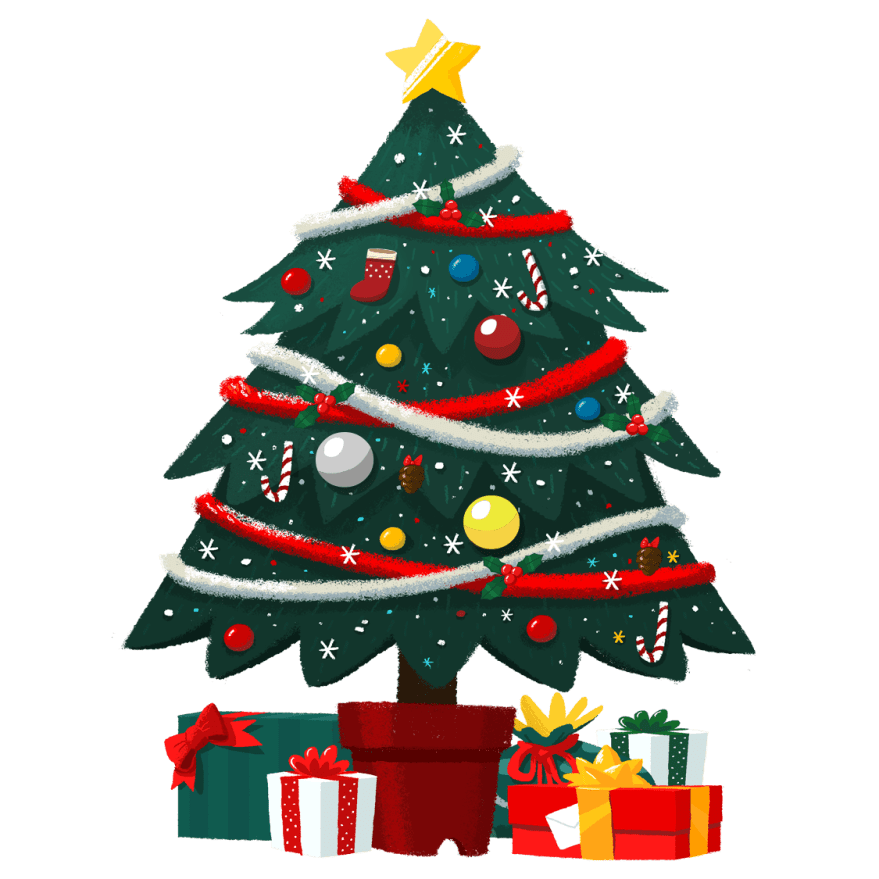 LOGO
Free 
PowerPoint templates
Insert the Subtitle of Your Presentation
https://www.freeppt7.com
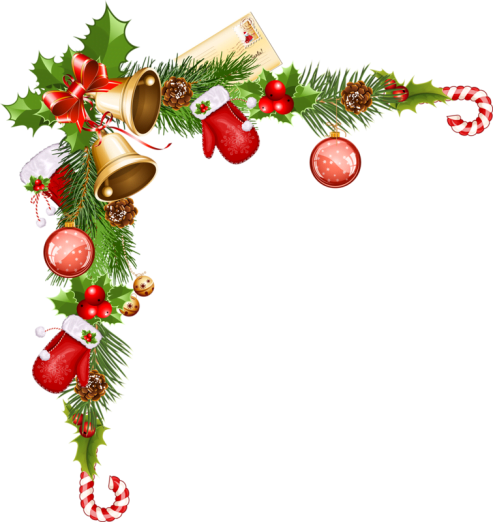 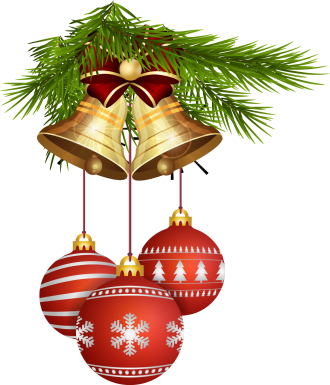 01
Add title text
Add title text
Add title text
Add title text
CONTENTS
Click here to enter your text messages
Click here to enter your text messages
Click here to enter your text messages
Click here to enter your text messages
02
03
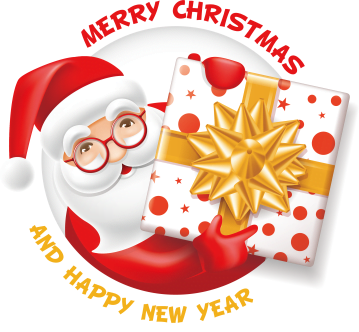 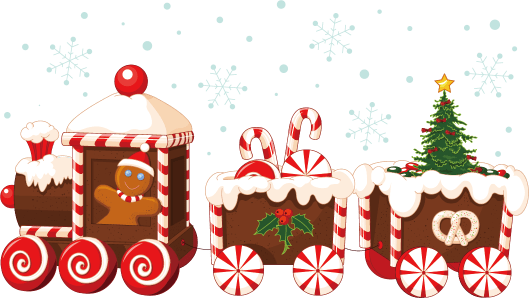 04
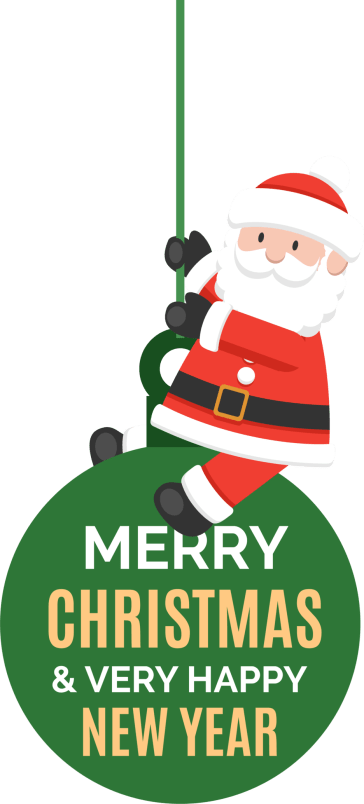 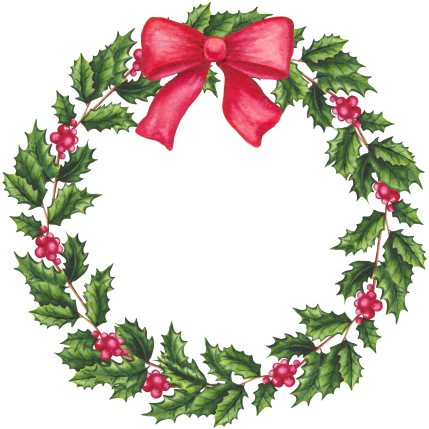 01
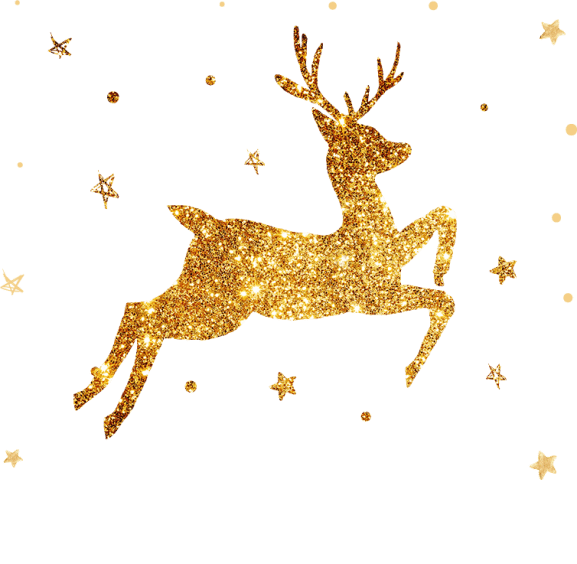 Add title text
Add title text
Beautiful Christmas， hakodate starlight with you and I face， Christmas Eve ping fruit to nourish you my lips。
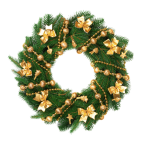 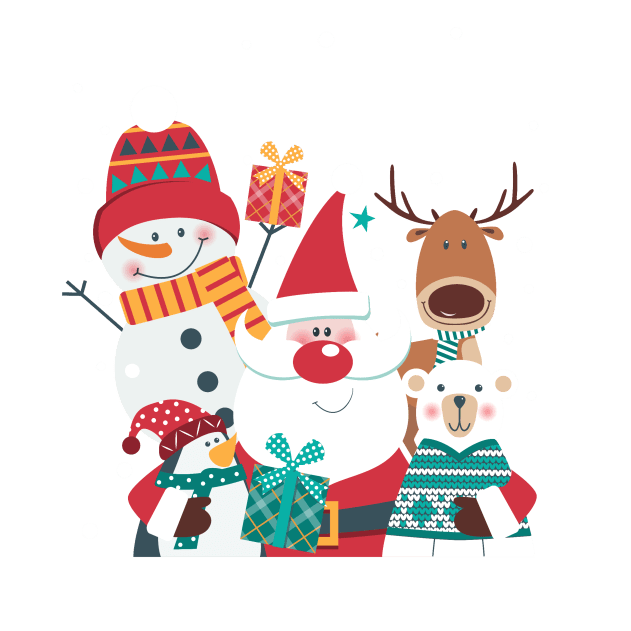 Add title text
Beautiful Christmas， hakodate starlight with you and I face， Christmas Eve ping fruit to nourish you my lips。
Add title text
Beautiful Christmas， hakodate starlight with you and I face， Christmas Eve ping fruit to nourish you my lips。
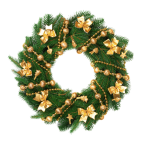 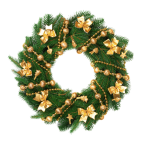 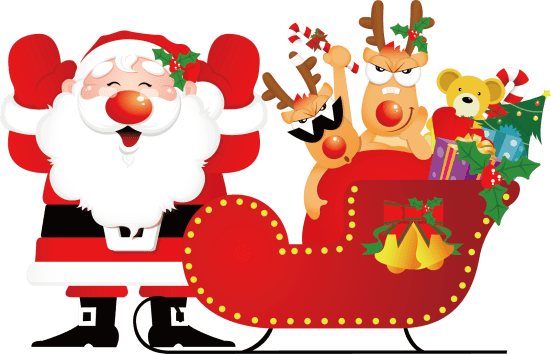 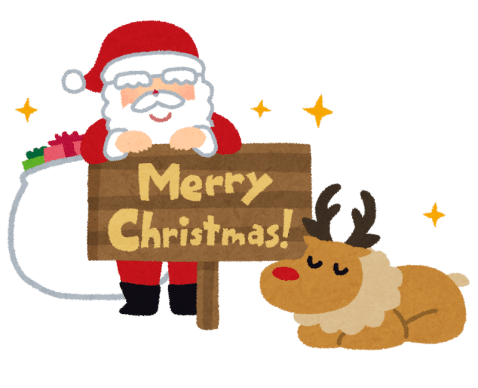 Add title text
Click here to add content that matches the title.
Click here to add content that matches the title.
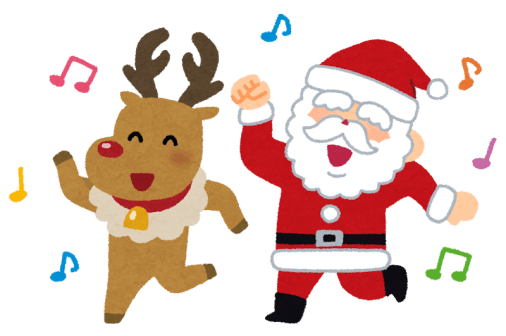 Add title text
Add title text
Click here to add content that matches the title.
Click here to add content that matches the title.
Click here to add content that matches the title.
Click here to add content that matches the title.
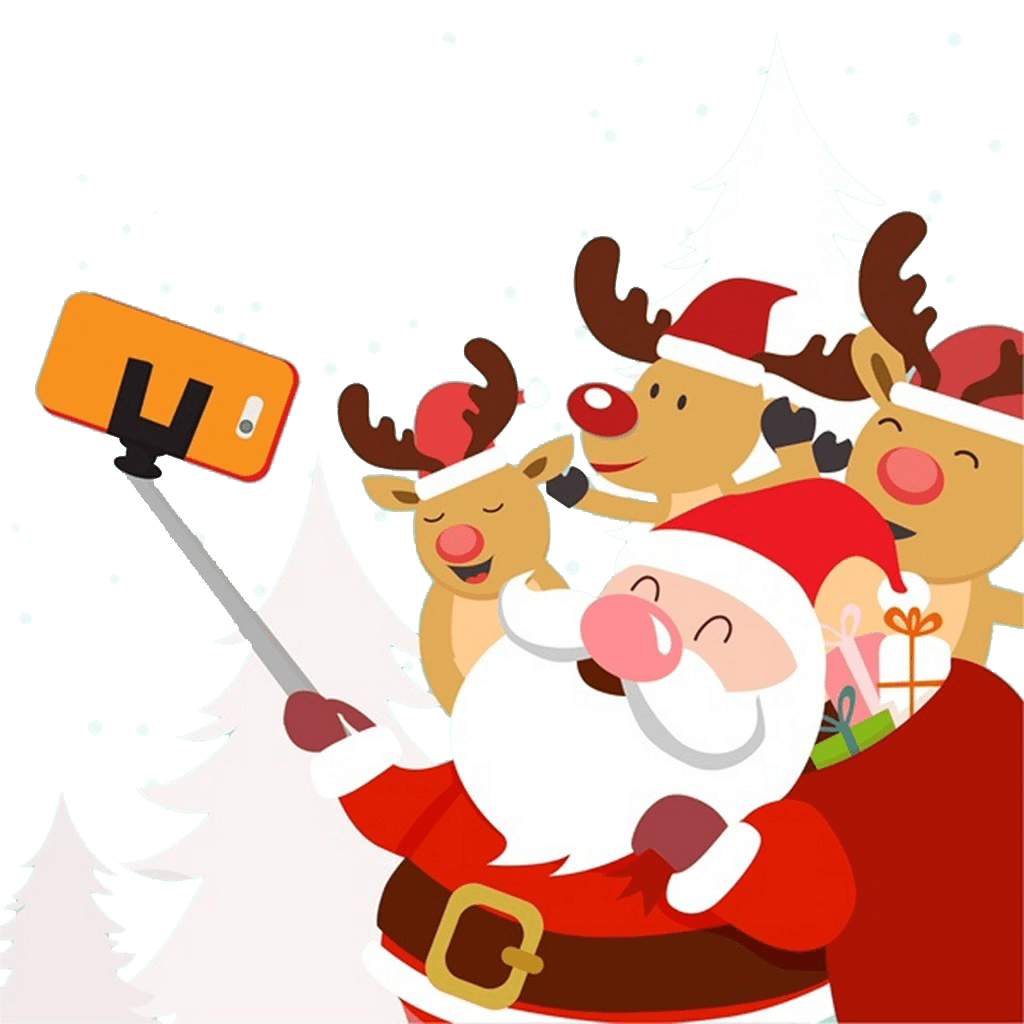 Add title text
Click here to add content, content to match the title, you can copy and paste directly, to select useful keyword entry.
Add title text
Click here to add content, content to match the title, you can copy and paste directly, to select useful keyword entry.
Add title text
Click here to add content, content to match the title, you can copy and paste directly, to select useful keyword entry.
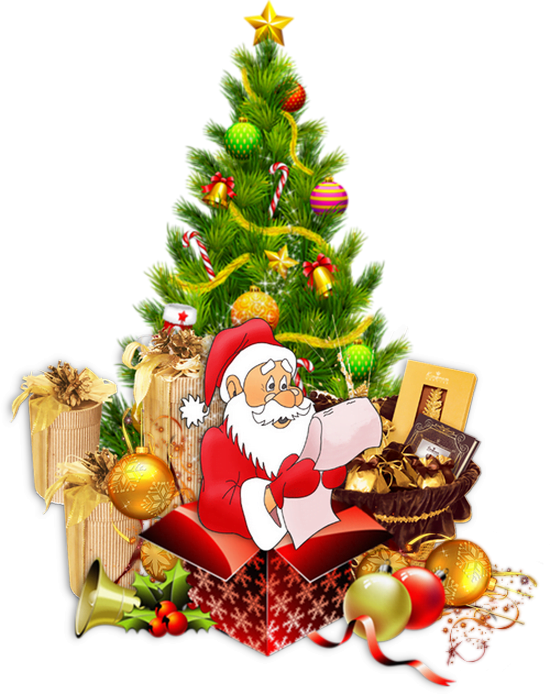 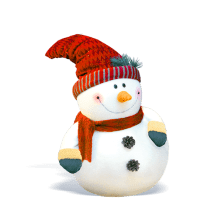 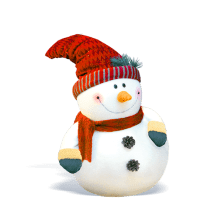 Add title text
Add title text
Click here to add content, content to match the title, you can copy and paste directly, to select useful keyword entry.
Click here to add content, content to match the title, you can copy and paste directly, to select useful keyword entry.
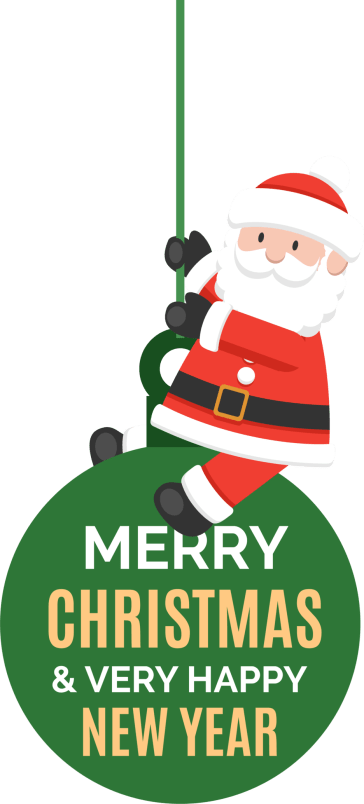 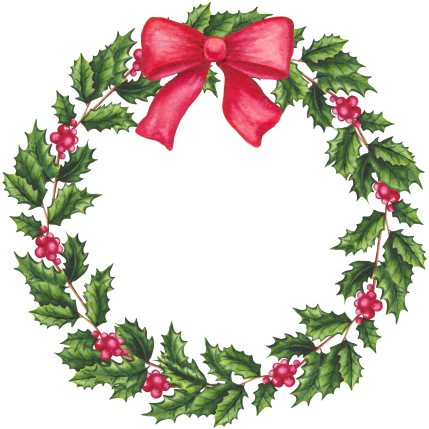 02
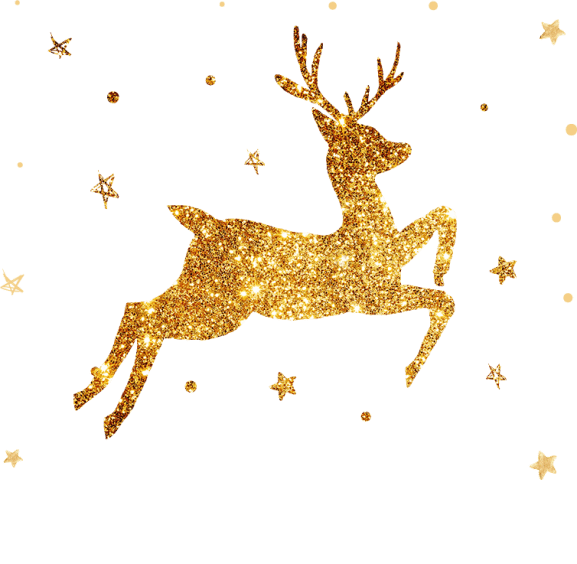 Add title text
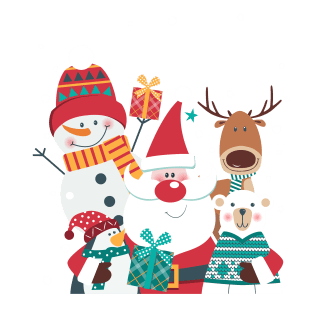 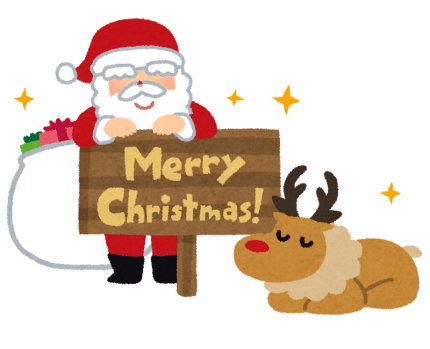 Add title text
Add title text
Click here to add content that matches the title.
Click here to add content that matches the title.
Click here to add content that matches the title.
Click here to add content that matches the title.
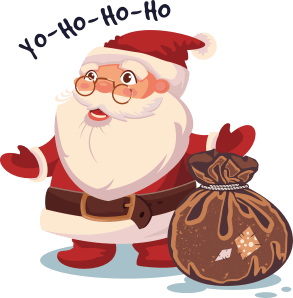 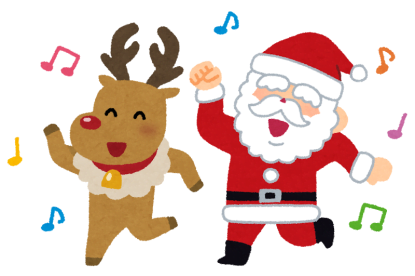 Add title text
Add title text
Click here to add content that matches the title.
Click here to add content that matches the title.
Click here to add content that matches the title.
Click here to add content that matches the title.
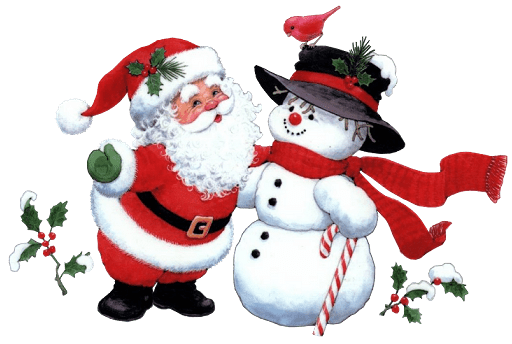 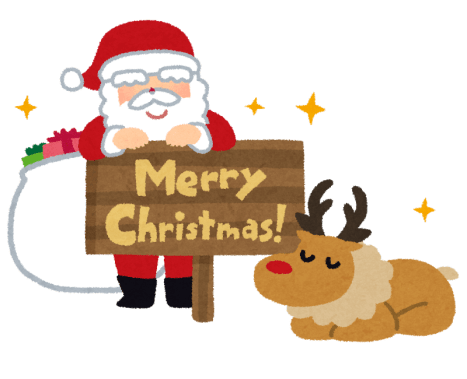 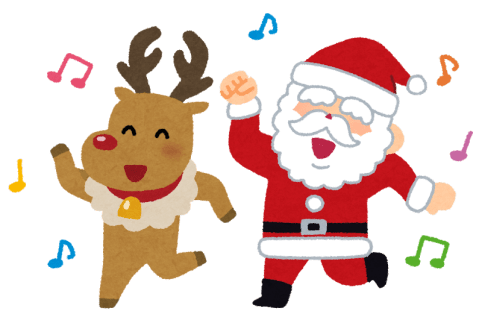 Add title text
Beautiful Christmas， hakodate starlight with you and I face， Christmas Eve .
Add title text
Beautiful Christmas， hakodate starlight with you and I face， Christmas Eve .
Add title text
Beautiful Christmas， hakodate starlight with you and I face， Christmas Eve .
节日PPT模板 http://www.1ppt.com/jieri/
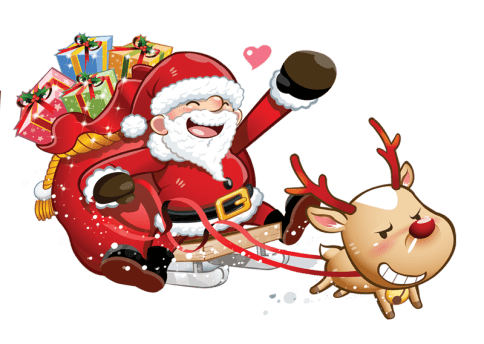 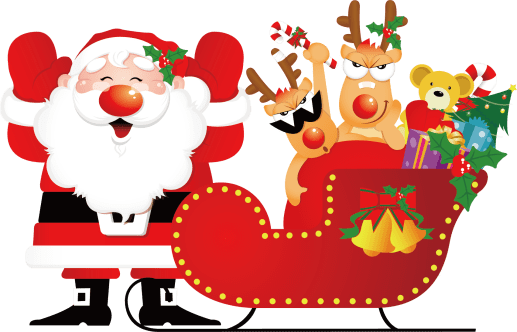 Add title text
Click here to add content that matches the title.
Click here to add content that matches the title.
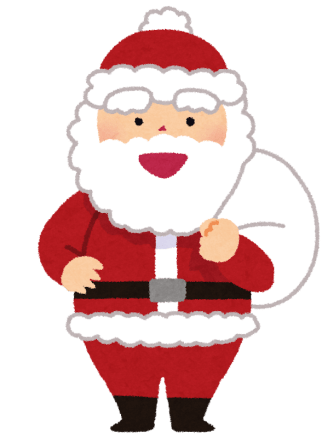 Add title text
Add title text
Click here to add content that matches the title.
Click here to add content that matches the title.
Click here to add content that matches the title.
Click here to add content that matches the title.
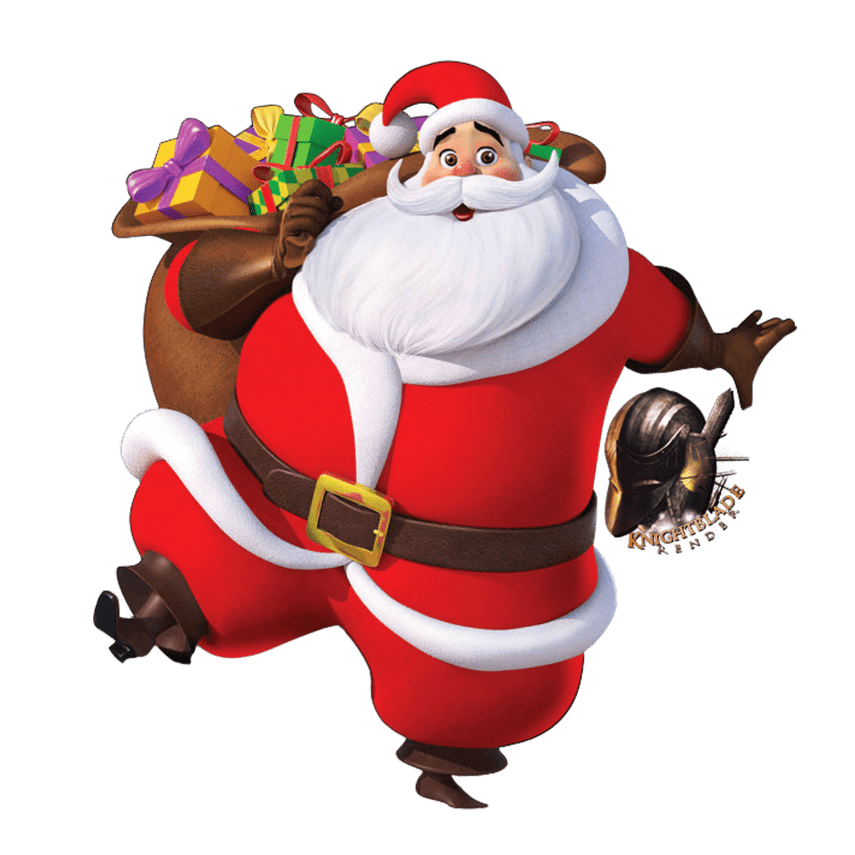 Add title text
Add title text
Beautiful Christmas， hakodate starlight with you and I face.
Beautiful Christmas， hakodate starlight with you and I face.
Color of snow， the white winter， the red Christmas， warm color of the season。 In this quiet moment， sincerely wish you a merry Christmas!
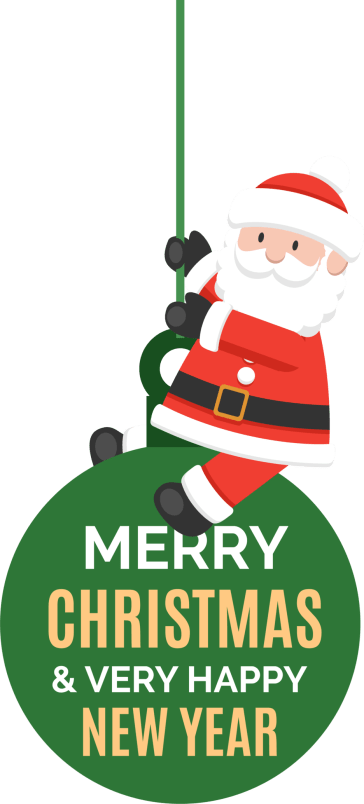 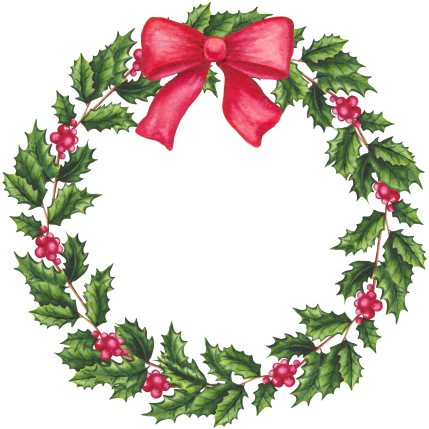 03
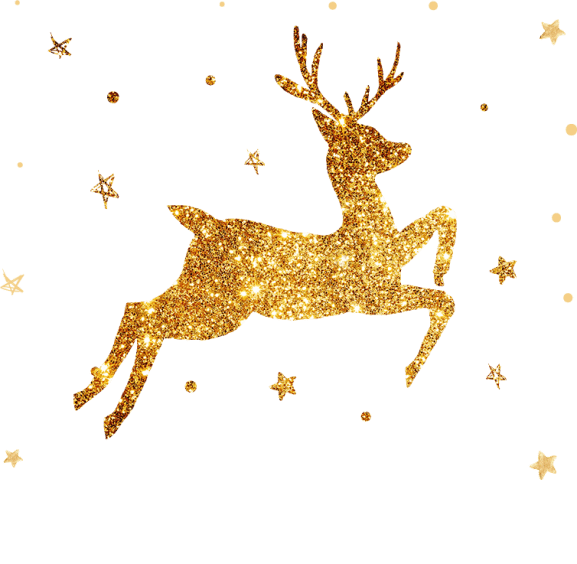 Add title text
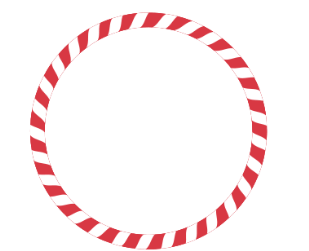 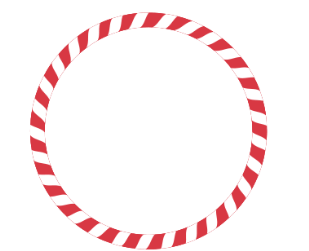 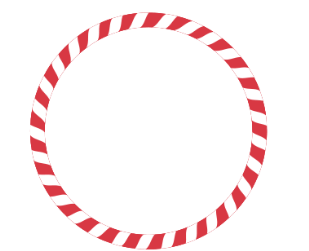 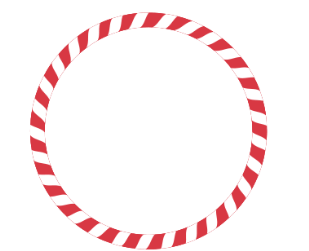 Add title text
Add title text
Add title text
Add title text
Click here to add content that matches the title.
Click here to add content that matches the title.
Click here to add content that matches the title.
Click here to add content that matches the title.
Add title text
Add title text
Add title text
Add title text
Beautiful Christmas， hakodate starlight with you and I face.
Beautiful Christmas， hakodate starlight with you and I face.
Beautiful Christmas， hakodate starlight with you and I face.
Beautiful Christmas， hakodate starlight with you and I face.
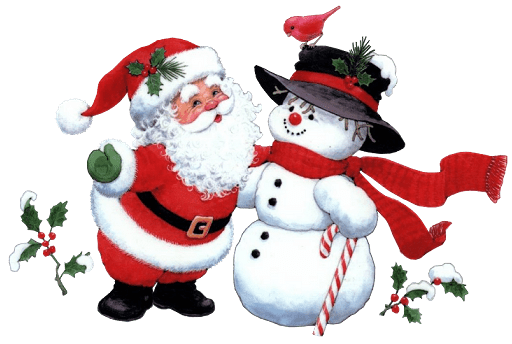 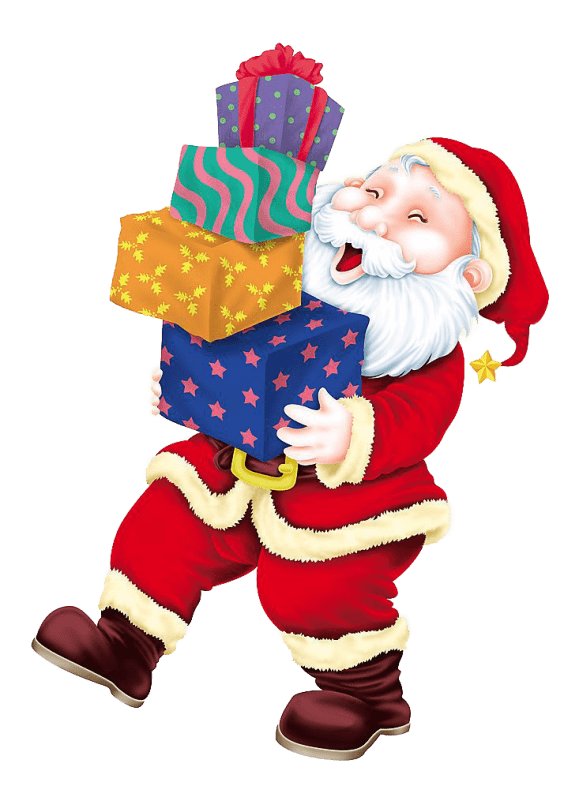 01
02
Add title text
Click here to add content, content to match the title, you can copy and paste directly, to select useful keyword entry.
Add title text
Click here to add content, content to match the title, you can copy and paste directly, to select useful keyword entry.
Add title text
Click here to add content that matches the title.
04
Add title text
01
Click here to add content that matches the title.
03
Add title text
Click here to add content that matches the title.
Add title text
02
Click here to add content that matches the title.
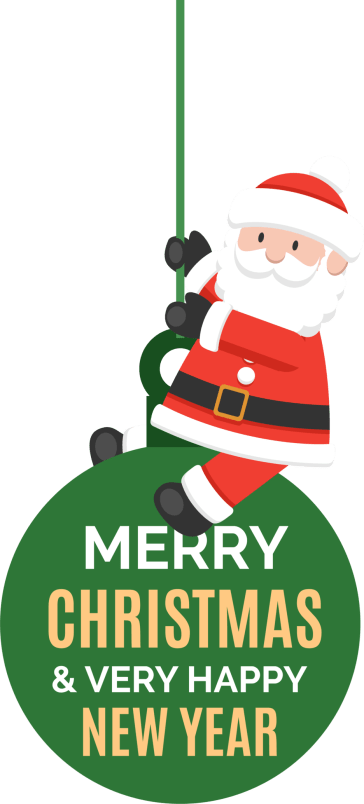 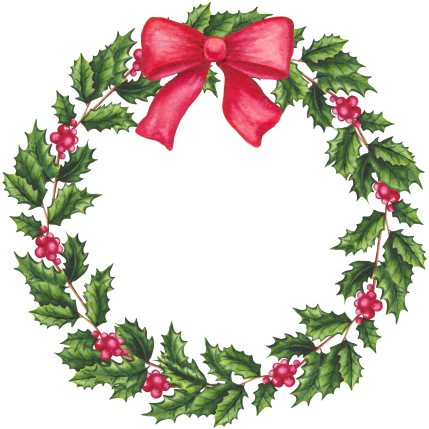 04
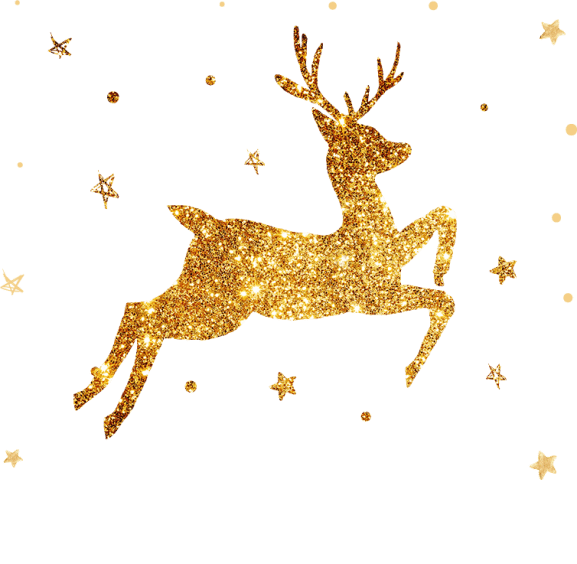 Add title text
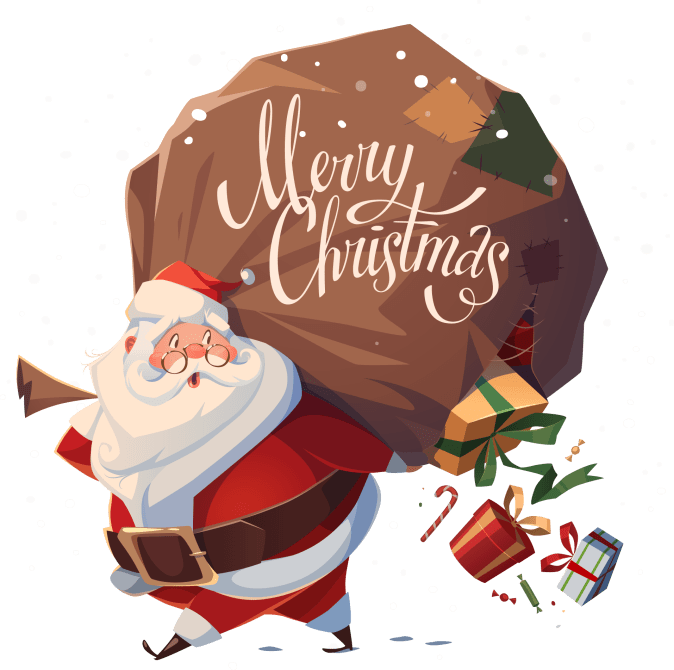 Click here to add content, content to match the title, you can copy and paste directly, to select useful keyword entry.Click here to add content, content to match the title, you can copy and paste directly, to select useful keyword entry.
01
Add title text
Beautiful Christmas， hakodate starlight with you and I face， Christmas Eve ping fruit to nourish you my lips。
02
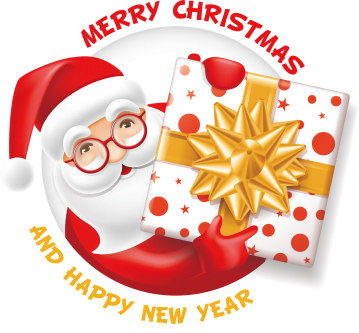 Add title text
Beautiful Christmas， hakodate starlight with you and I face， Christmas Eve ping fruit to nourish you my lips。
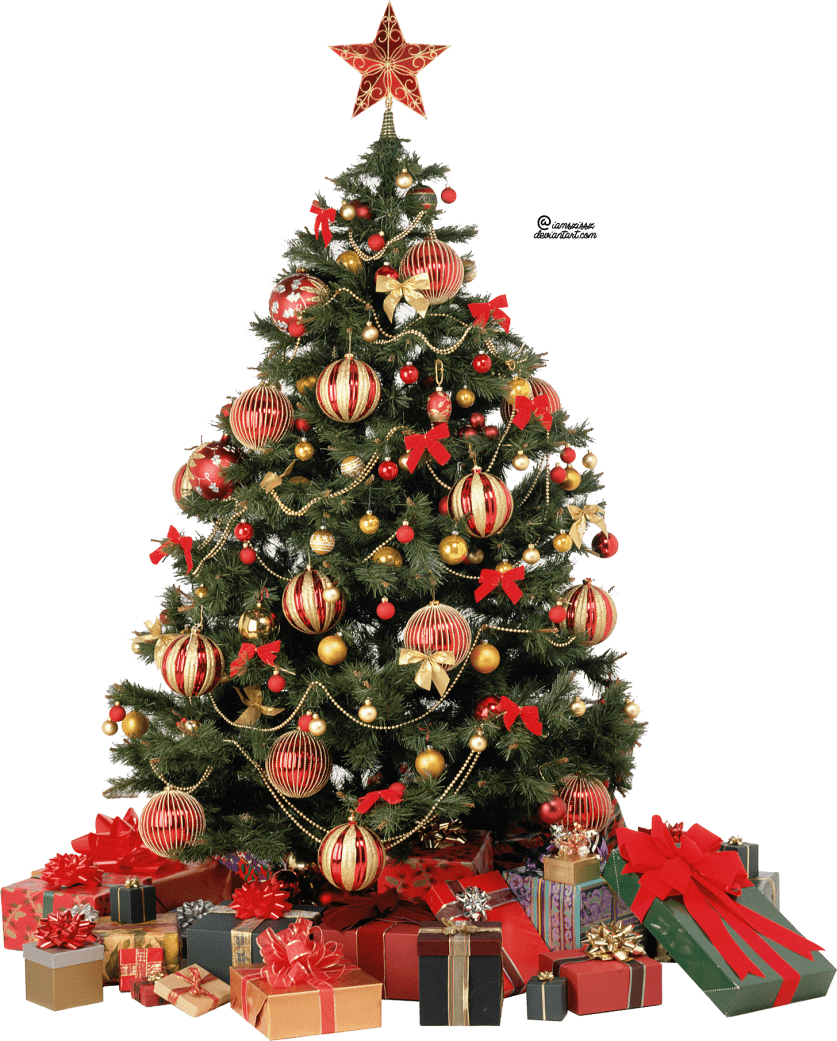 Add title text
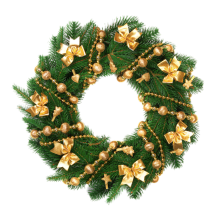 Click here to add content, content to match the title, you can copy and paste directly, to select useful keyword entry.
Add title text
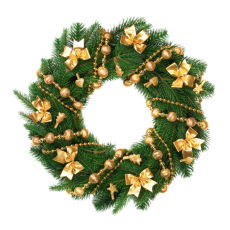 Click here to add content, content to match the title, you can copy and paste directly, to select useful keyword entry.
Click here to add content, content to match the title, you can copy and paste directly, to select useful keyword entry.
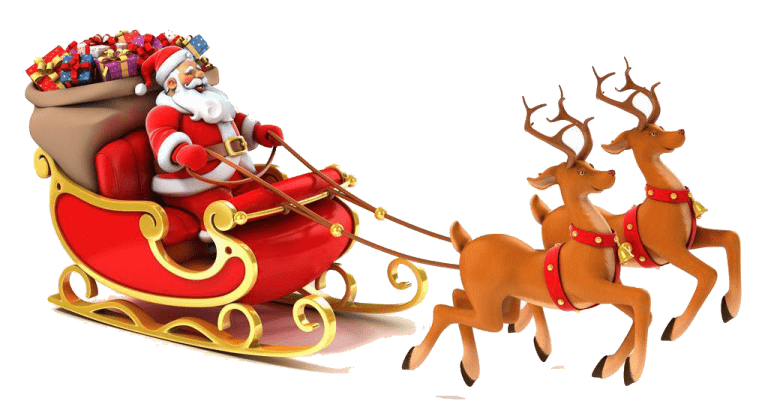 Click here to add content, content to match the title, you can copy and paste directly, to select useful keyword entry.
Click here to add content, content to match the title, you can copy and paste directly, to select useful keyword entry.
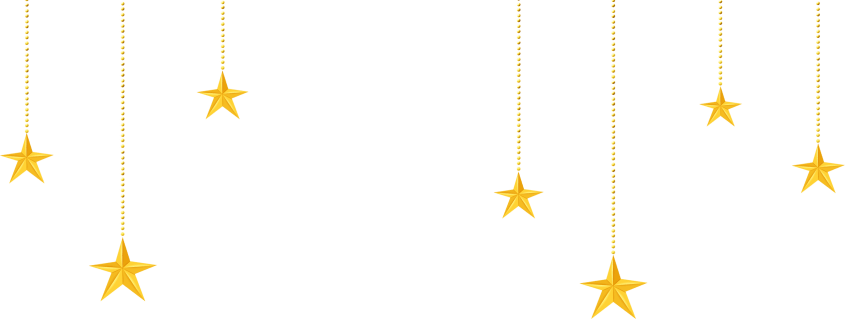 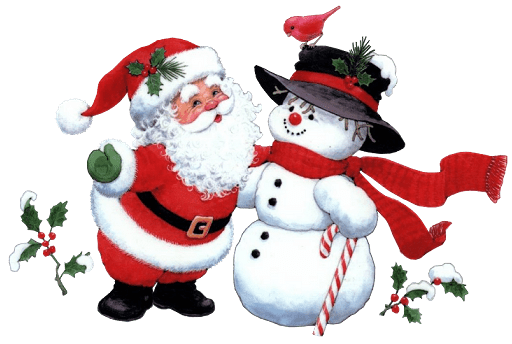 Title text
Click here to add content, content to match the title, you can copy and paste directly, to select useful keyword entry.Click here to add content, content to match the title, you can copy and paste directly, to select useful keyword entry.
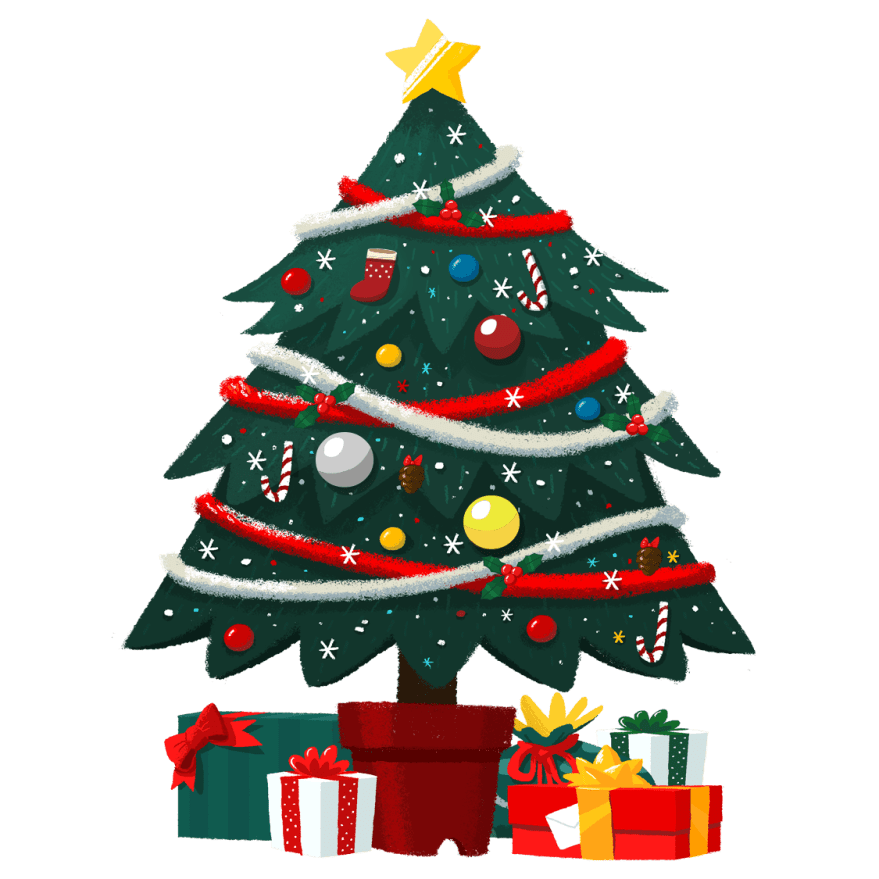 LOGO
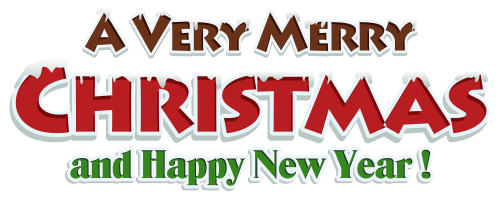 https://www.freeppt7.com
Please follow us for more information:
https://www.jpppt.com/ 
www.freeppt7.com
Pics: www.Pixabay.com
If you liked the presentation and want to thank, you can follow me on social networks 

https://www.youtube.com/c/Slidesfree

https://www.instagram.com/slidesfree/ 

https://www.facebook.com/freeppt7/

https://www.facebook.com/groups/best.PowerPoint.templates

https://twitter.com/freeppt7_com
Fully Editable Icon Sets: A
Fully Editable Icon Sets: B
Fully Editable Icon Sets: C